ПроектПутешествие в старину
Этапы:определение проблемы;формулировка идей и выдвижение гипотиз;формулировка идей выдвижение гипотез;выделение целей проектирования;разработка критериев, вариантов и выбор наиболее эффективных;формирование стратегической программы управления реализаций проекта;определение условий и средства достижения целей;реализация и корректировка проекта, оценка;анализ и обобщение результатов;оформление результатов проектирования, как продуктов педагогического творчества;
Актуальность
потеряна истинная ценность русского народа, его наследие;
отсутствие чувств патриотизма и человеколюбия;
отсутствие семейных традиций, обычаев;
отсутствие уважения и почитания старших.
Ожидаемый результат
широкое использование всех видов русского фольклора;
совместное изготовление костюмов; атрибутов;
у детей появляется интерес к культуре, традициям русского народа;
организация и проведение праздников, развлечений по приобщению к русской народной культуре..
Цель проекта:
«Приобщение детей к истокам русской народной культуры»
Задачи  проекта
Повысить у детей интерес к русскому народному творчеству через потешки, хороводы, частушки, народные сказки, игры – забавы;
Обогащать знания детей новыми фактами, историческими событиями, умению систематизировать полученную информацию;
Развивать диалогическую и монологическую речь, обогащать словарный запас детей.
Привлечь родителей в воспитательно – образовательный процесс через проведения праздников, развлечений, театральных представлений.
Воспитывать любовь и уважение к старине, к русскому народу, ее традициям, обычаям, к народному достоянию, умению сберечь и приумножить богатства Русской земли.
Показатели критериевсформированности  основ русской народной культуры:
имеет представление о русском народном костюме;
имеет представление о традициях русского народа;
использует в речи потешки, загадки, считалки, поговорки;
имеет представление о народных праздниках»
имеет русские народные сказки;
имеет играть в русские народные сказки;
имеет представление о том, как люди жили на Руси.
Участники проекта : воспитатели, дети средней группы, родители, музыкальный руководитель, инструктор по физической культуре, педагог – психолог.
Тип проекта по доминирующей в проекте деятельности: творческий.

Продолжительность: долгосрочный (сентябрь – май).

По характеру контактов: в рамках ДОУ.

По содержанию: социально – педагогический.
Форма работы над проектом с детьми:
Познавательные беседы, праздничные посиделки, экскурсии, посещение музея, выставок, библиотеки, оформление фотоальбомов, творческая, продуктивная деятельность детей на русских народных праздниках, развлечениях.
Форма работы с родителями:
анкетирование, индивидуальные беседы, консультации, родительские собрания, народные праздники, развлечения, театральные представления с участием родителей, изготовление костюмов, атрибутов.
Инновационная направленность проекта:
проект позволяет интегрировать из разных областей знания для решения проблемы и применение на практике, приобщая детей к истокам русской народной культуры.
Этапы проекта:
родителей;
1.Подготовительный:
Составление тематического планирования;
ПВыбор темы проекта;
Обоснование актуальности ее выбора;
Постановка цели и задачи;
Подбор методической литературы;
Создание условий для проведения данного проекта:
Анкетирование одготовить материал для изучения данной темы (энциклопедии, научная литература, вырезки из журналов, газет, иллюстрации)
Результаты  мониторинга по приобщению детей к истокам русской народной культуры
Спасибо за внимание!
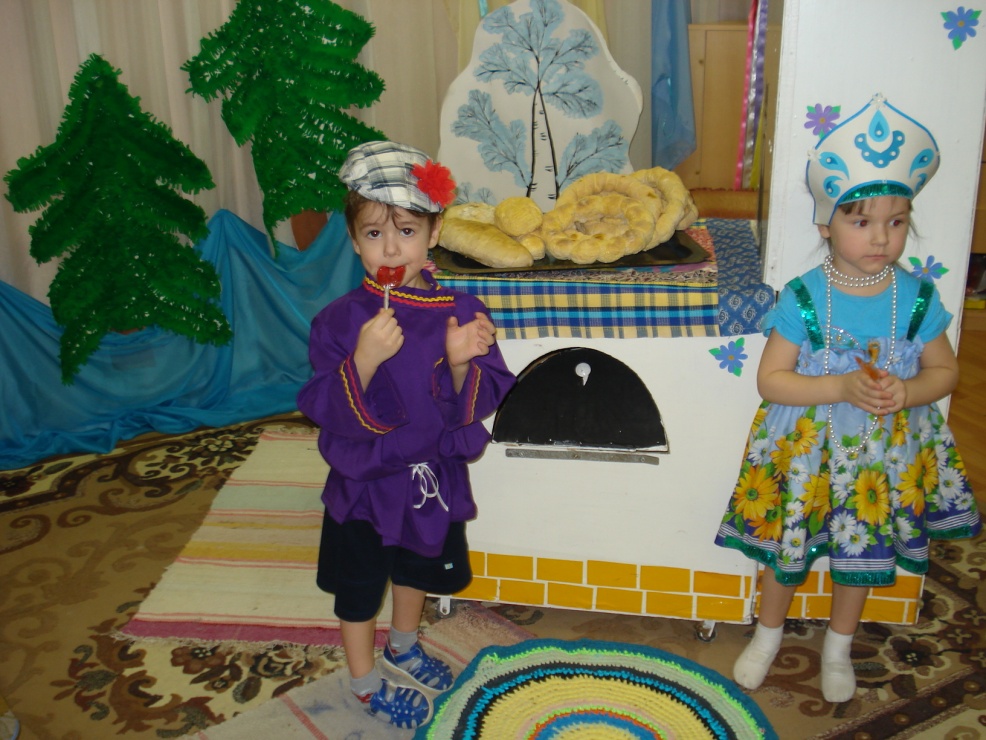